Дискотека
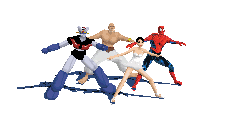 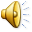 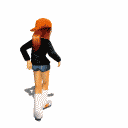 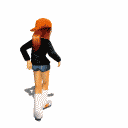 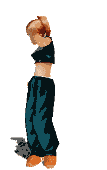 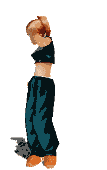 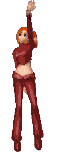 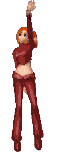 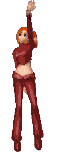 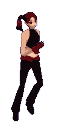 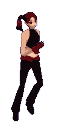 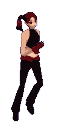 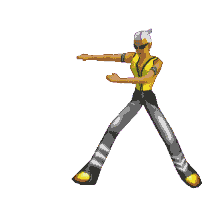 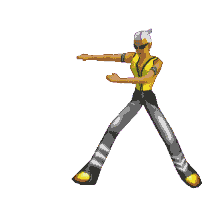 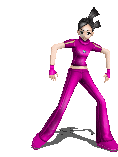 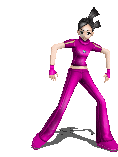 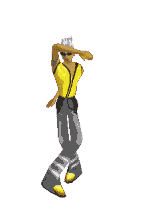 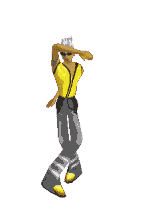 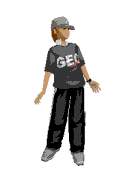 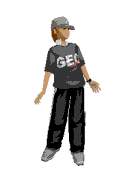 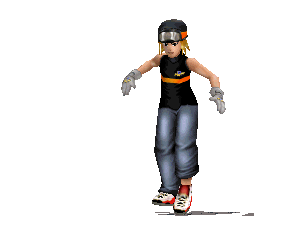 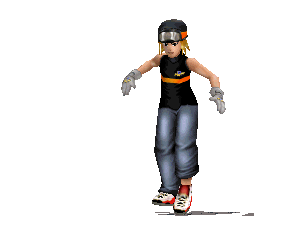 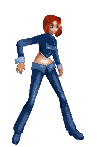 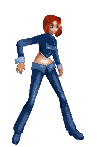 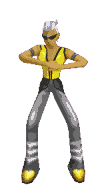 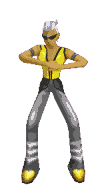 http://www.clubdances.ru/dance6.php
http://www.clubdances.ru/dance7.php
http://www.clubdances.ru/dance12.php
http://www.clubdances.ru/dance2.php
http://www.clubdances.ru/dance3.php
http://www.clubdances.ru/dance4.php
http://img-fotki.yandex.ru/get/5601/lara58-58.73/0_4d98f_7ca1be2c_L.jpg
http://serpregion.ru/im1/smena/nov/2011/september/hiphop.gif
http://www.liveinternet.ru/images/attach/2629/2629785.gif
http://fotoramochki.com/fon/2/fon-photoshop-42.jpg – фон
http://media.tumblr.com/tumblr_lrqa6lv0WL1r0b8va.gif
http://www.zaycev.net/download.php?id=440011&ass=%C4%E8%F1%EA%EE%F2%E5%EA%E0+%C0%E2%E0%F0%E8%FF_-_%CC%EE%E4%ED%FB%E9+%F2%E0%ED%E5%F6 - песня
Белозёрова Татьяна Владимировна